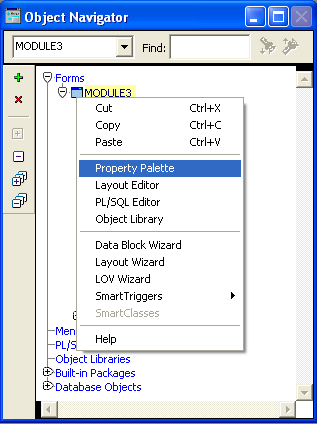 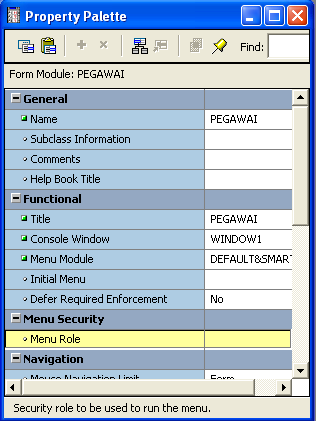 4
3
5